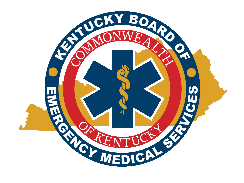 NEMSIS v3.5The Important Changes:Describing the Whole EMS Event
It isn’t only about eDisposition.12…
1
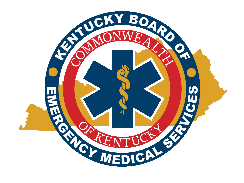 Is Anything Besides eDisposition.12 Changing in NEMSIS v3.5?Yes, numerous things…
NEMSIS v3.5 has some big changes and the stakeholder talk at pretty much any level tended to focus on eDisposition.12, Incident/Patient disposition. (and use of UUID, which won’t be fully discussed here)

 However, the scope and vision of the changes was much broader than just the eDisposition updates.
2
But First,There is no need for panic or revolt.;-)
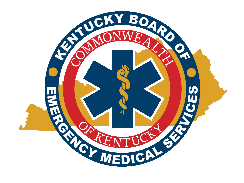 The v3.5 revision is simply the latest version of the ever-evolving NEMSIS DataSet.  The NEMSIS TAC began accepting Revision Requests for the v3.5 DataSet in April of 2017, below is the current timeline looking forward.
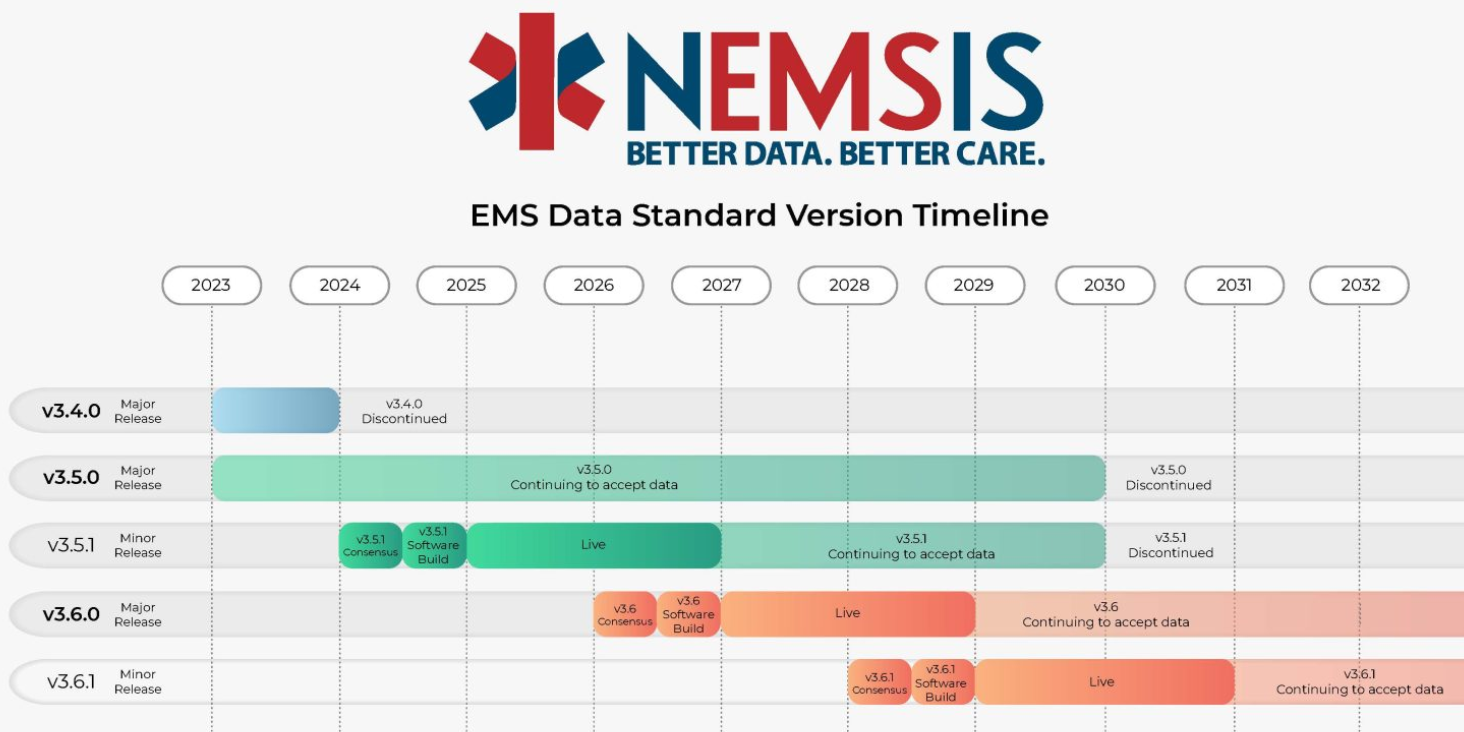 3
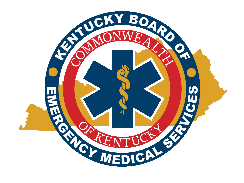 What Were the Goals of the v3.5 Change?
The primary goal of the v3.5 change was to improve the ability and flexibility to fully describe an EMS event in a way that couldn’t be done in previous NEMSIS DataSet versions.
 States and services needed more cohesive and flexible data to track, analyze and sometimes justify changes in the delivery of EMS care, environment and integration into the broader healthcare system.  
 Previous versions had limited ability to look at things like interfacility transfer levels, types and patterns, MIH-CP programs, level and type of equipment available compared to the level of care actually provided. This led to many custom elements and values being created to address these needs. 
 v3.5 was the opportunity to address these challenges and limitations. 
 Secondary goals included addressing the normal technical updates, addition of values needed, clarification of element names, definitions and updates to requirements generally seen in any version update.
4
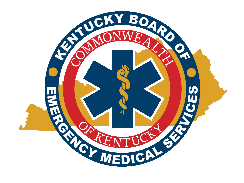 Describing the Whole EMS EventWhat do we need to know?
What kind of call was it? (Type of Service Requested) 
What type and level of resources responded? 
Did the unit get on scene and was there patient contact?
If there was a patient, were they evaluated and treated?
What did the crew do (e.g. provide care, support services)?
What level of care was actually provided? 
How sick was the patient before and after EMS care?
Was the patient transported, by who, and what type of destination did they go to? 
If a transfer, what was the sending order reason and general type? (EMS Provider Impressions do not apply for transfers – diagnosis is by the sending medical provider)
5
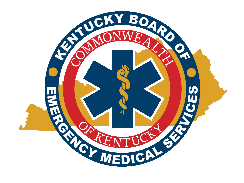 Describing the Whole EMS EventWhat needed improvement from v3.4 (v3.3.4, v2.0)?
What kind of call was it? (Type of Service Requested)
Mostly limited to 911 and both transfer options were confusing, causing inconsistencies in data
There were dispositions that were better identified in other elements
“Primary Role of Unit” was limited. Needed to be expanded and incorporate the level of equipment with the responding unit
Determining level of care actually provided was difficult, required looking at several data elements resulting in states or services using custom elements to capture it (Often modifying already complicated eDisposition.12 values)
Incident/patient disposition collected 3-4 pieces of information in each value (always a limiting idea), did not address all EMS scenarios, provided no flexibility, and made data mining and business rules more difficult than needed
Capturing reasons for transfers couldn’t be done which is important for billing purposes and analyzing transfer volume and levels and referral patterns for systems-of-care
Type of destination options needed to be expanded for changes in EMS operations
6
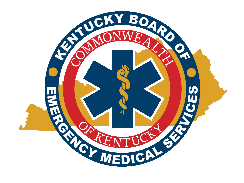 So, What Changed?
The following slides provide an overview of the element changes made to better describe an EMS event. 
 They follow the steps outlined previously to describe an EMS event. 
 Note that comparison matches are suggested and may not align with all EMS scenarios.
 More slides, toward the end, also provide an overview of changes to other Elements detailed in the NEMSIS change logs.
7
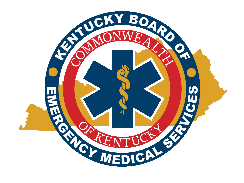 What kind of call was it?
The type of service or category of service requested of the EMS Agency responding for this specific EMS event.
8
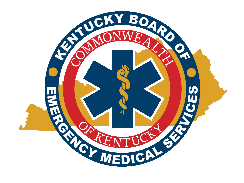 What type and level of resources responded?
Formerly Labeled “Primary Role of Unit”
The transport and equipment capabilities of the EMS Unit which responded to this specific EMS event.
9
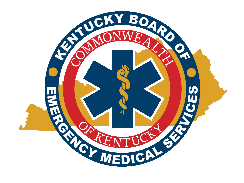 Did the unit get on scene and was there patient contact?
This is a key filter point looking at data
10
The patient disposition for an EMS event identifying whether patient contact was made.
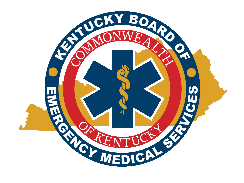 If there was a patient, were they evaluated and treated?
The patient disposition for an EMS event identifying whether a patient was evaluated, and care or services were provided.
11
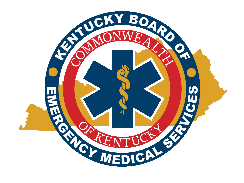 What did the crew do?
The crew disposition for this EMS event identifying which crew provided primary patient care or whether support services were required.
12
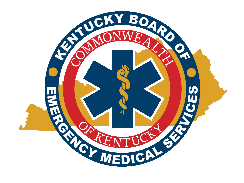 Was the patient transported, and by who?
This is another key filter point looking at data
The transport disposition for an EMS event identifying whether a transport occurred, and by which unit.
13
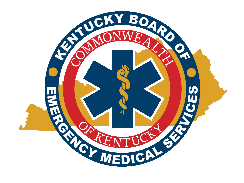 If they refused care and/or transport – why?Makes it easier to track this as data and helps retire certain previous disposition values with a better use model
Describes reason(s) for the patient's refusal of care/transport OR the EMS clinician's decision to release the patient.
14
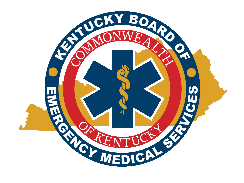 What level of care was actually provided?
Level of Care of this Unit (removed in v3.5) attempted to collect this combined with equipment level on vehicle but was ineffective and confusing for providers. Level of Care Provided per Protocol was added as it is very specific and direct, and equipment was moved to eResponse.07 - Unit Transport and Equipment Capability
Definition:
 The level of care should be defined by the situation, medications, and procedures provided to the patient based on what is allowed in the local EMS protocols. This definition can vary between regions; what may be allowed for BLS providers in one region may be considered ALS care in another. This is not a reflection of the provider levels providing care, but the actual care given-for example, BLS care provided by a paramedic would be entered as "BLS – All Levels". This element benefits reviews of performance, resource demand and utilization, and reimbursement coding.
15
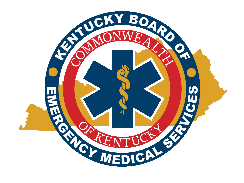 How sick was the patient before and after EMS care?Two values added to better describe common findings
16
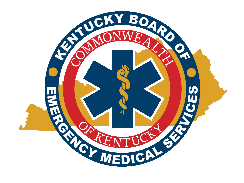 Justification for TransfersNew fields were created to allow space to capture the diagnosis of the physician ordering the transfer. A second element was added with fixed values so transfer reasons and patterns can better be analyzed
17
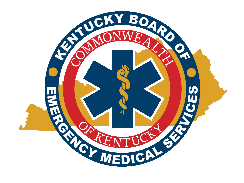 eDisposition.21 - Type of Destination
18
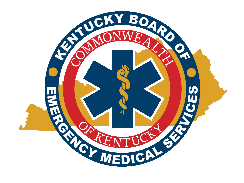 Other Significant Changes
The following five slides show other significant changes including Elements that have:
Had values added
Had names or definitions changed
Been added or removed from National requirements
Been added, removed and/or replaced 

 This is only a general summary, a complete review of the v3.5 Change Log can be found here: https://nemsis.org/media/nemsis_v3/release-3.5.0/DataDictionary/ChangeLog.pdf
19
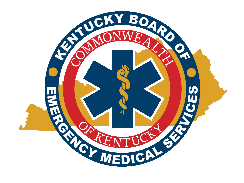 Existing Elements Modified in v3.5Generally, these elements had values added to remain current with changes in the EMS Environment
20
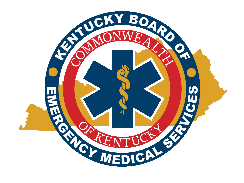 Elements with Changes to Element Name, Description, or RecurrenceThese changes occurred to improve usability or reflect changes in the EMS environment and needs
21
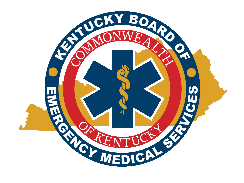 New or Removed Elements in v3.5These are Elements that are Completely New or were Permanently Removed and not replaced in v3.5
22
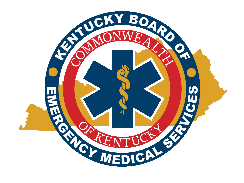 Elements Removed and Replaced in v3.5These are Elements that have been removed and replaced with new elements in v3.5, in order to better address the changing needs of the EMS Environment
23
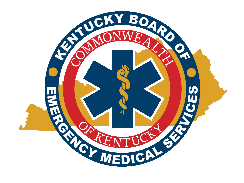 Changes in Submission Requirements to NEMSIS
These are Existing Elements that have been demoted from or promoted to the requirement to be submitted to NEMSIS as part of the national DataSet.  
 The Elements have not been removed from the DataSet and remain useable at the state and local level regardless of their status. 
 These changes may impact point-of-entry business and Schematron rules and require updates to those rules.
24
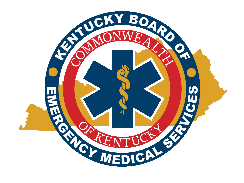 Other Updates, Changes, Clarifications with v3.5, some Kentucky-centric
Now we’ll explore some other details, of which some are more specific to Kentucky EMS Patient Care Reporting – some of it new, some a refresher.
25
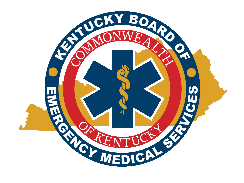 Validation Rules
There are hundreds of Validation Rules written for the v3.5 Kentucky EMS StateDataSet.  Validation Rules will never be a replacement for agency-based QA/QI, instead the rules assist in ensuring data completeness and prevention of logic errors, providing real-time scoring and feedback while the EMS provider is entering the PCR data.

 Currently, the point values assigned to each Rule range from 0 – 15 points.  KBEMS requires each EMS agency to maintain an aggregate PCR Validation Score of 90% or higher.

 The Validation Rules ruleset will be routinely monitored and refined, and supplemented or pared-down, as analysis dictates is necessary.
26
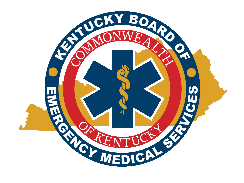 Mandatory, Required, Recommended, Optional
Those are the four Usage levels assigned to data elements in the NEMSIS EMS DataSet.
 Any PCR missing a Mandatory element will not be allowed to import into KStARS.  Any other good PCRs in the same export/import batch will also be rejected.
 Agencies must monitor their PCR Export Logs for all export failures, correct the offending PCR(s), and  re-export the PCR(s) into KStARS.
27
Facility List / IDs
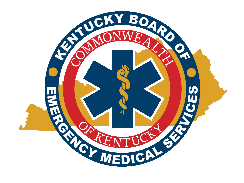 KBEMS is the source/creator of Facility IDs utilized in Kentucky EMS PCRs.  EMS agency staff members are reminded to notify KBEMS when there is the need for a Facility ID revision, addition, or deletion, recognized within their locality or response area.

  In the following table is a list of new, generic, Facility IDs which should be used when, and only when, an exact Facility ID isn’t present in the database.  Users will simply type unlisted into the Facility Name data element field in the ePCR and the generic IDs will be presented as options.  Please make the most accurate choice when utilizing, and please accurately record the street address, and related data elements, of the location.
28
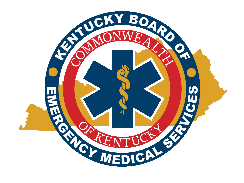 Custom Data Elements
A number of custom data elements are included in Kentucky’s EMS StateDataSet.  Some benefits from these additional elements include; Useful for triggering Validation Rules or Visibility Rules, useful for clarifying associated NEMSIS elements, as a convenience, or useful for recording data that would otherwise only exist in the Narrative – where it would be difficult or impossible to query, calculate, or research.
29
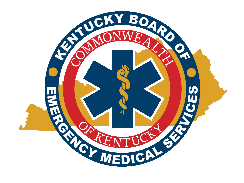 Vague, or Confusing Elements
30
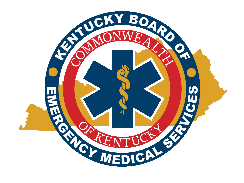 Vague, or Confusing Elements, continued
31
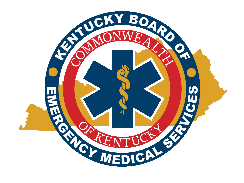 v3.5 Forms
KBEMS has created new v3.5 forms which ImageTrend users in Kentucky may use as-is or copy and modify for agency-specific needs, over and above the minimum Kentucky StateDataSet requirements.  The Kentucky 3.5 Run Form, Kentucky 3.5 EMS Patient Care Report, and Kentucky 3.5 EMS Agency QA/QI Document (for when performing QA/QI on paper is preferred or necessary) will be made available when your agency transitions to v3.5 or are available now in the ImageTrend Library for download.  Users/vendors of other software products are responsible for their own form updates.
The new Kentucky 3.5 Run Form has two shortcuts, both are for recycling certain data elements, to speed up PCR completion, when you;

 Are transporting multiple patients in a single incident

 Are round-tripping a patient or adding another segment on a multi-leg trip.
32
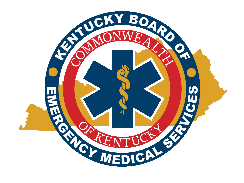 PCR Quality
Your patients will often judge you as a caretaker based upon your bedside manner.

  Supervisors, medical directors, receiving-hospital staff, billers, lawyers, QA/QI staff, et cetera – anyone who needs information from your EMS call, will judge your provision of care as a healthcare professional based upon your PCR documentation.  What else can they (or you) go by, once the event is in the past???

  You might be the best EMT on this side of the Mississippi, but does your PCR stack up?  Does it provide for continuity of care, after the transfer of care?  Does it help your medical director sleep at night?  Does it help ensure your agency can successfully bill for services rendered – and give you the pay raise which you deserve?  Will it keep you from being embarrassed on the witness stand?  Does it accurately, completely, memorialize the event?
33
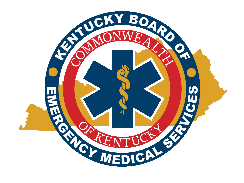 Data Value
Your PCR data has great value, for all the reasons previously mentioned, and many others – and that value lasts for years after each event is over.

Reimbursement/Sustainability of EMS Services
Safety/Effectiveness/Revision of Treatment Protocols
Distribution/Workload/Availability of EMS Services
Loss Prevention/Risk Management
Workforce Development in EMS
Occupational Hazards/Injuries
Many Illness & Injury Research Studies

The list goes on and on…
34
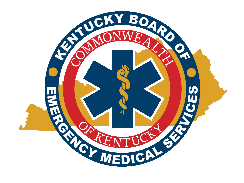 Questions?
KBEMS welcomes your questions.  For more manageable span of control ratios, it is greatly appreciated when agency-wide operations questions are triaged in-agency, then routed to KBEMS if necessary, through agency staff.  For help with KEMSIS/KStARS: douglas.taylor@ky.gov

The NEMSIS website is the definitive resource for information on the National EMS DataSet.  www.nemsis.org



This document is intended to be an informative overview of the changes in NEMSIS v3.5.0.  The information contained herein may be less specific, or a combination of facts, in the interest of summarizing the data for ease of presentation.  Errors and omissions may be present.  Much gratitude is extended to Chip Cooper, NH Emergency Services Data Manager, for graciously sharing the foundation of this PowerPoint document for revision and reuse in Kentucky.
2023/11/17 DST
35